Copy/paste any of the icons below into your presentation. Please change color to white if using them on a dark background.
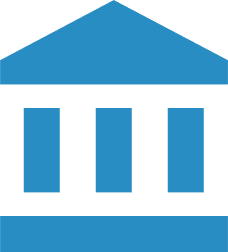 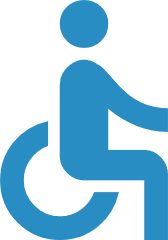 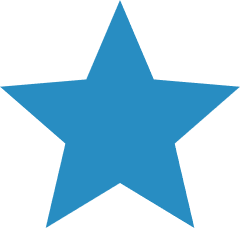 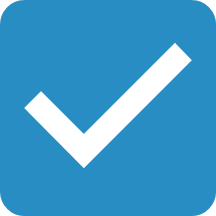 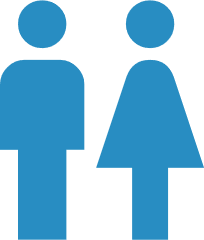 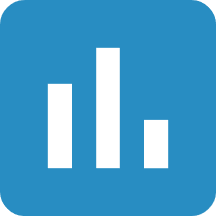 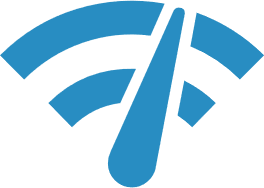 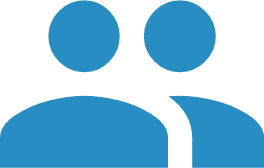 What PMs Need to Know about Voluntary Agricultural Districts
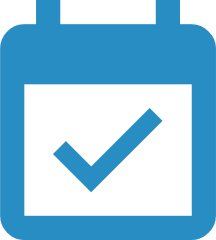 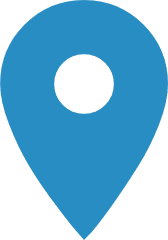 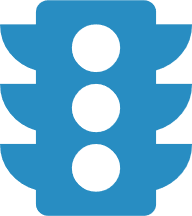 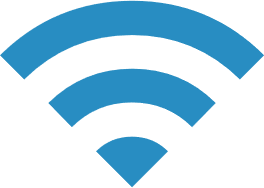 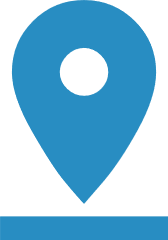 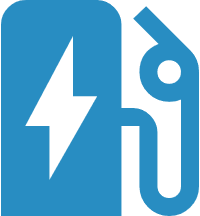 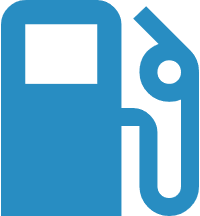 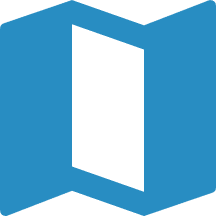 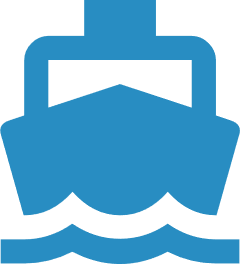 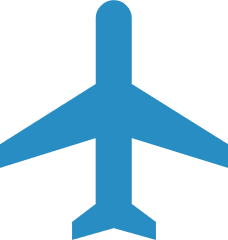 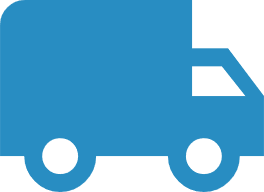 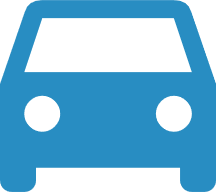 Jennifer A. Evans, PE
Leilani Paugh
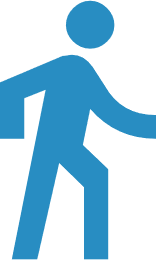 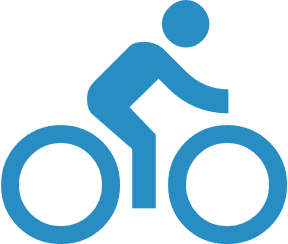 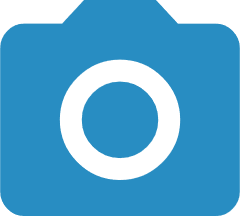 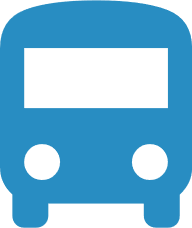 September 13, 2023
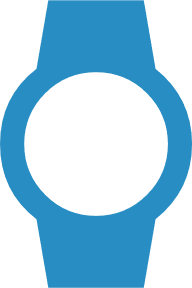 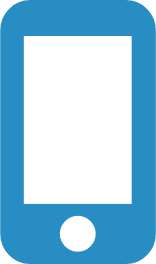 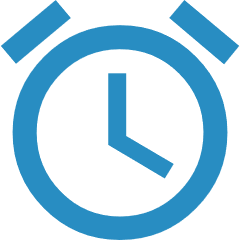 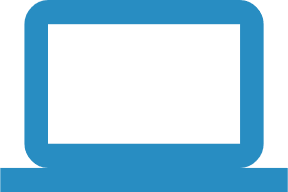 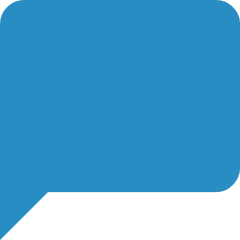 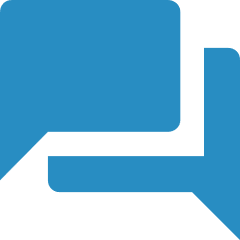 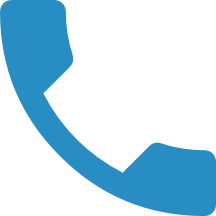 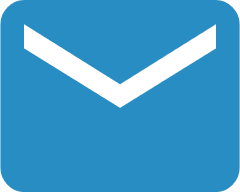 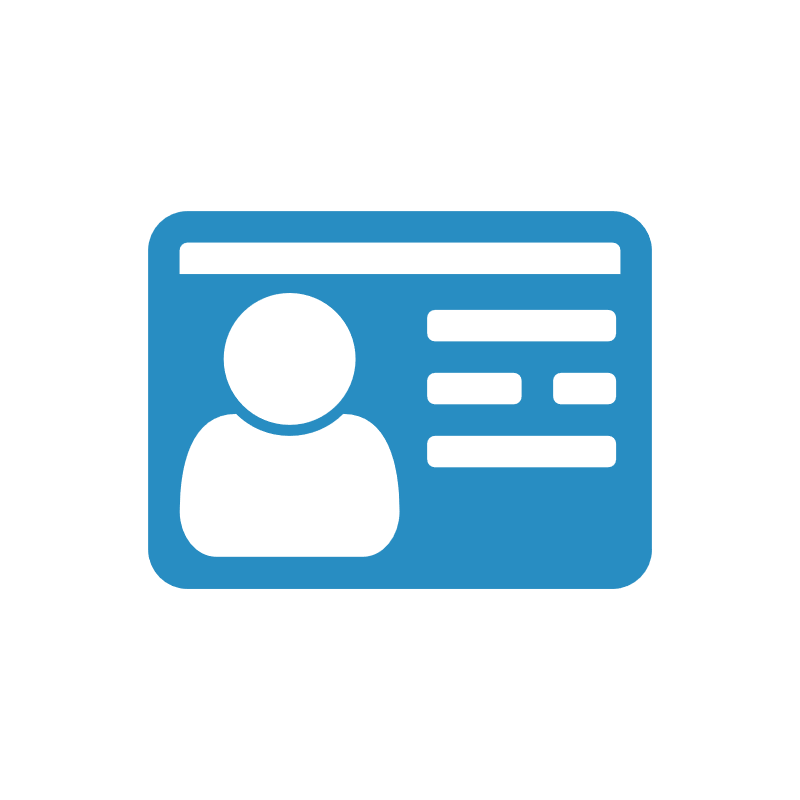 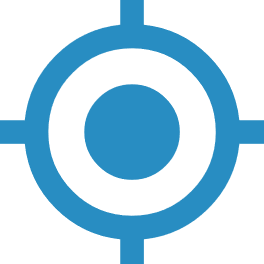 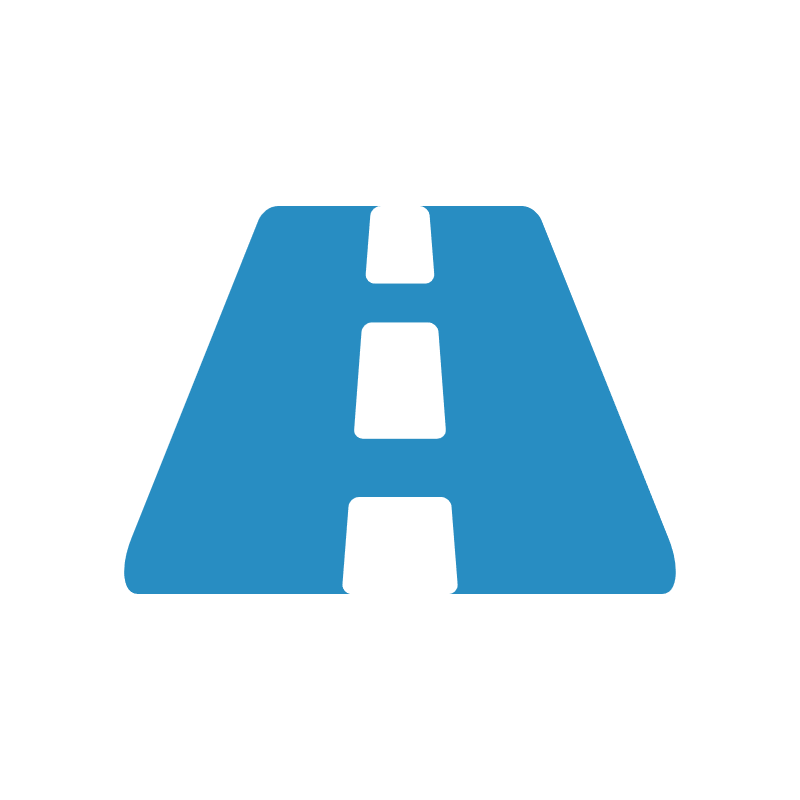 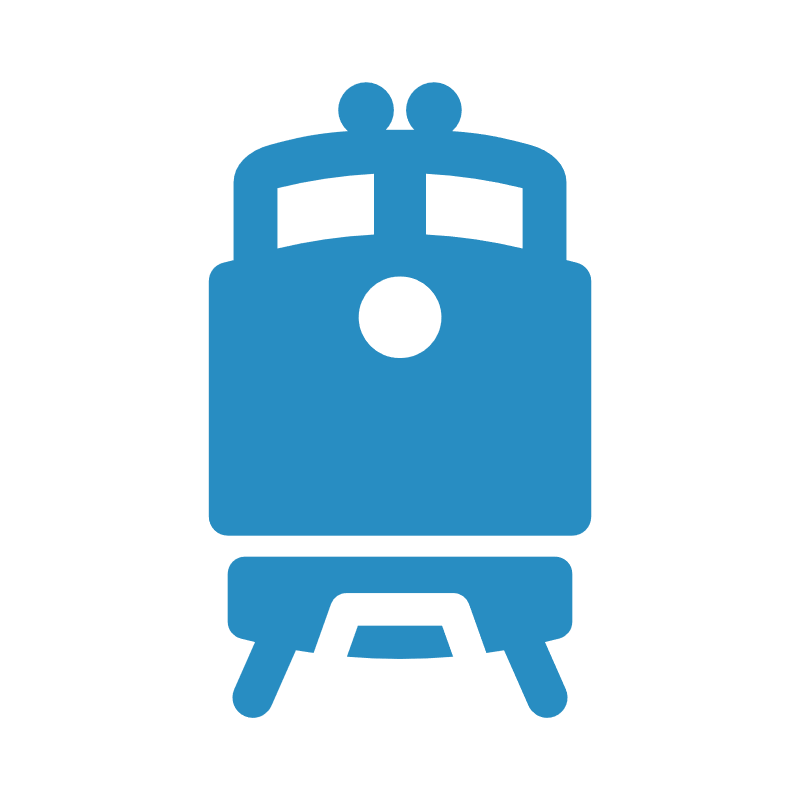 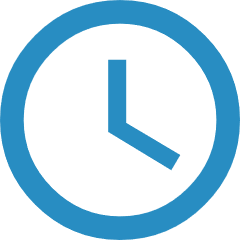 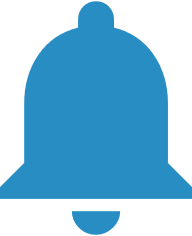 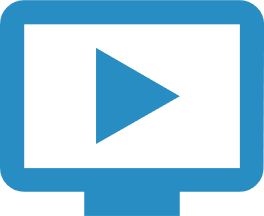 [Speaker Notes: Recently we had a project that resulted in a condemnation of a VAD parcel.  Unfortunately our screening processes had to resulted in identification of the VAD and ultimately we were in construction (after condemnation) when this issue was brought to NCDOT’s attention.]
Other slide variations are available. Select Insert above and choose “new slide” to see all the options.
GOALS FOR TODAY’S PRESENTATION: 
Provide PMs with a high-level awareness of Voluntary Agricultural District requirements and data sources so that they can:
Understand the basic requirements of VAD parcels and the NCDOT screening processes
Understand the data that is available now and the restrictions on available data in the past
Screen or flag older projects prior to right of way activities to ensure we are meeting the requirements for hearings prior to condemnation
Request assistance from Community Studies staff if there are concerns/questions 
Request assistance from Public Involvement staff to coordinate on required VAD hearings
2
Other slide variations are available. Select Insert above and choose “new slide” to see all the options.
3
Other slide variations are available. Select Insert above and choose “new slide” to see all the options.
4
Other slide variations are available. Select Insert above and choose “new slide” to see all the options.
5
[Speaker Notes: Important to note that this is NOT a standard NCDOT public hearing.  Notice that the wording is that we request the local advisory board to hold a public hearing.  

Public Involvement and specifically Diane Wilson will assist with preparing a presentation.  

At the hearing NCDOT had to address why we had filed condemnation on a parcel without meeting the requirements of the General Statute.  

So let’s look at our process….]
Other slide variations are available. Select Insert above and choose “new slide” to see all the options.
NCDOT Planning Touch Points - VAD
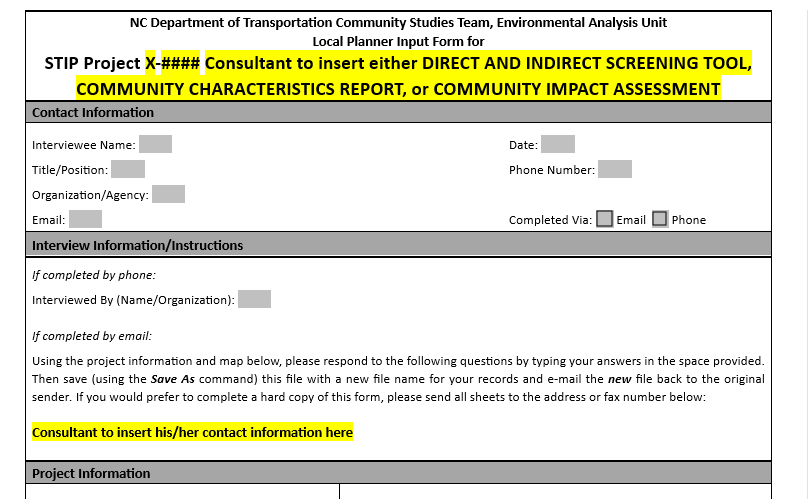 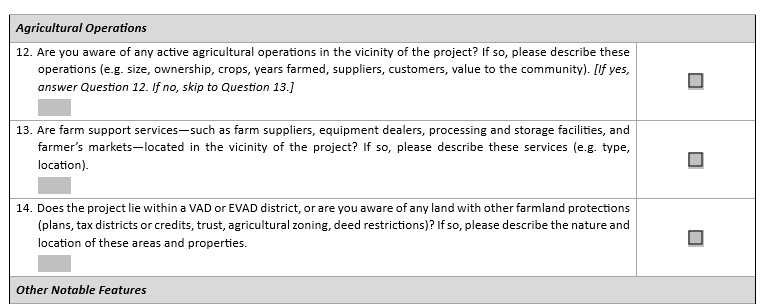 6
[Speaker Notes: Community Studies – local planner input form!]
Other slide variations are available. Select Insert above and choose “new slide” to see all the options.
NCDOT Planning Touch Points - VAD
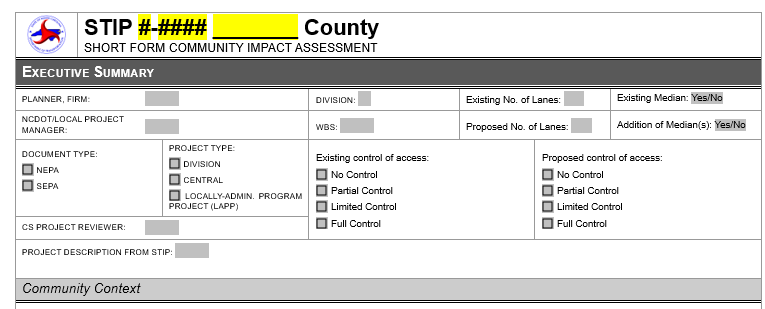 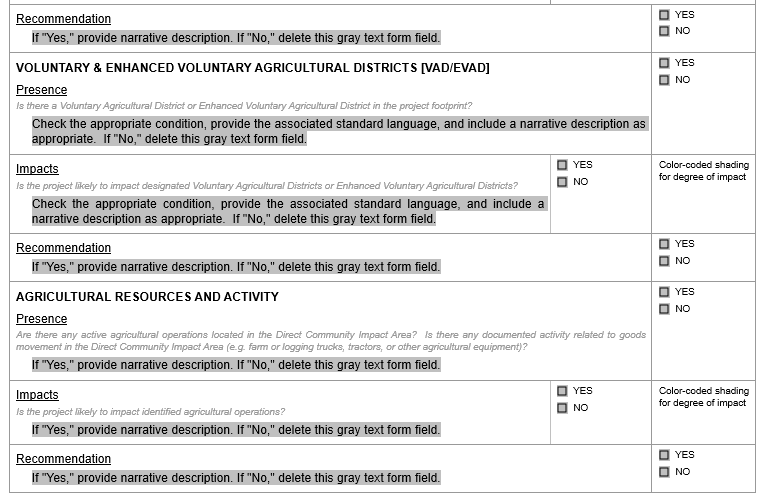 7
[Speaker Notes: Local planner input and/or data screening should be documented in the community impact assessment]
Other slide variations are available. Select Insert above and choose “new slide” to see all the options.
NCDOT Planning Touch Points - VAD
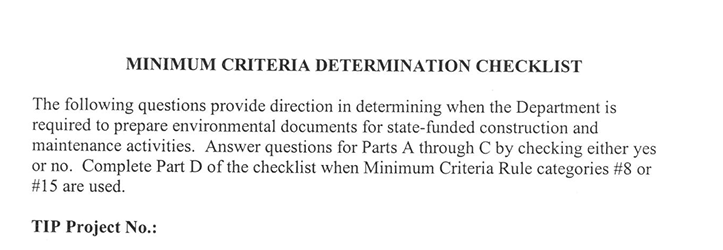 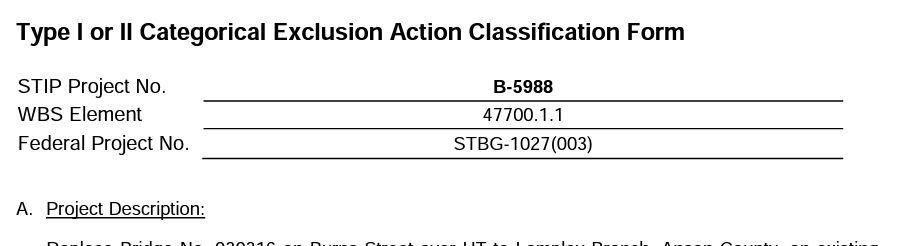 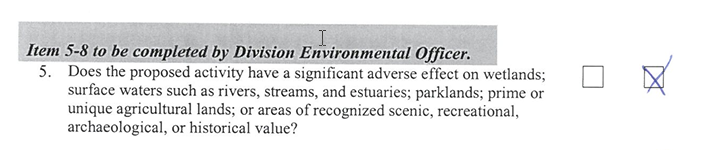 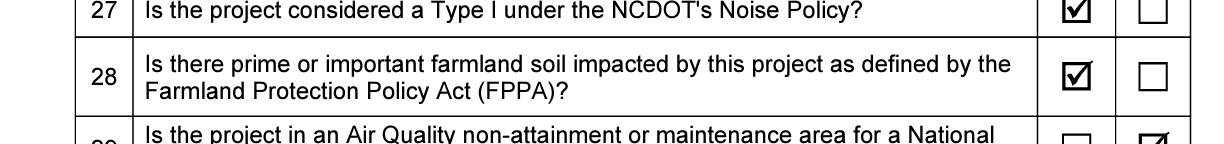 8
[Speaker Notes: Then that feeds into the environmental planning document

In the case of our project:

	the local planner had not returned the form after several 	attempts

	digital data/screening may not have been available at 	the time the document was done 

	therefore the environmental document did not flag and 	the hearing was never requested]
Other slide variations are available. Select Insert above and choose “new slide” to see all the options.
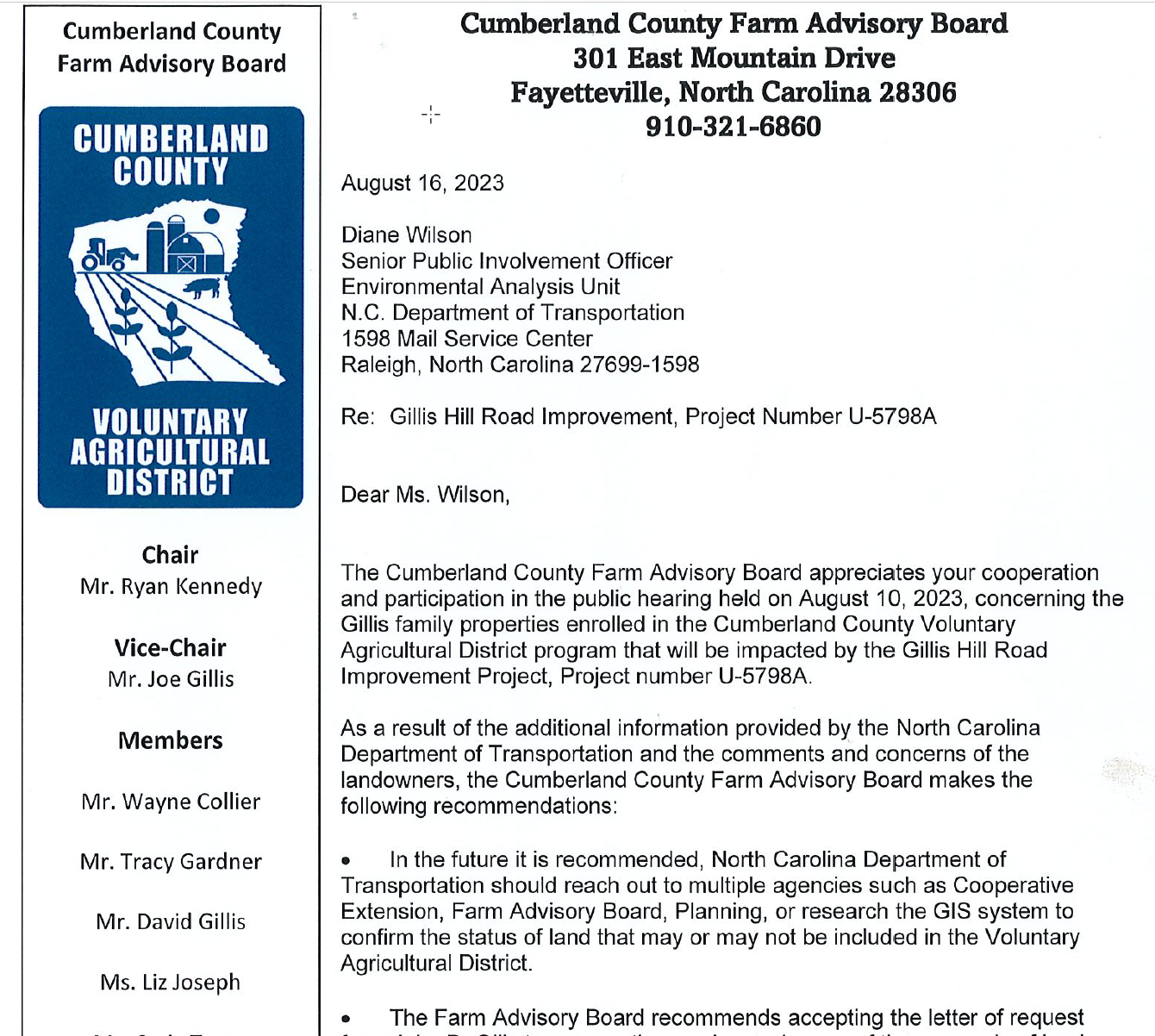 NCDOT Planning Touch Points - VAD
9
[Speaker Notes: In the case of our project the outcome was successful 

However you can see the request was clear that we do better next time (and we were reminded of that in the hearing as well).  

Leilani will show us the data that is available.  

I would recommend screening projects that have older environmental documents and/or limited community studies work done to ensure we flag VAD parcels to maintain compliance with GS.]
Statewide VAD Layer
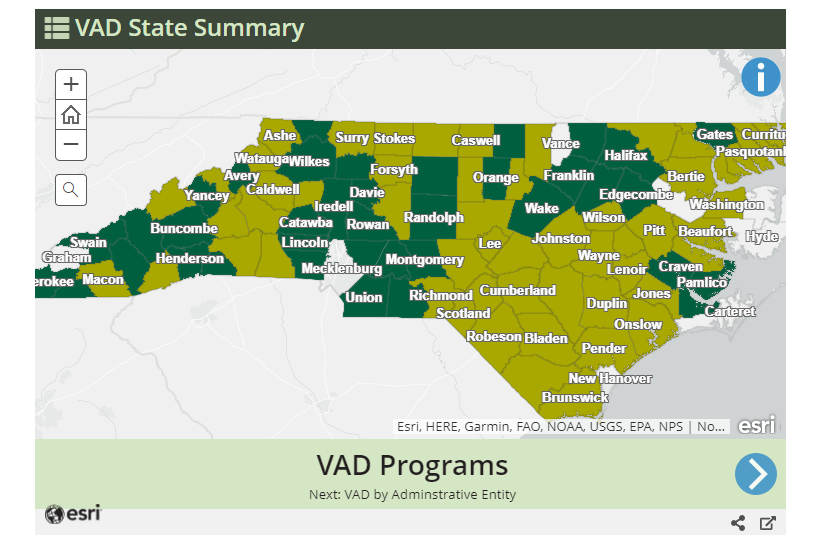 Department of Agriculture VAD Ordinance Presence 



County VAD Spatial Data
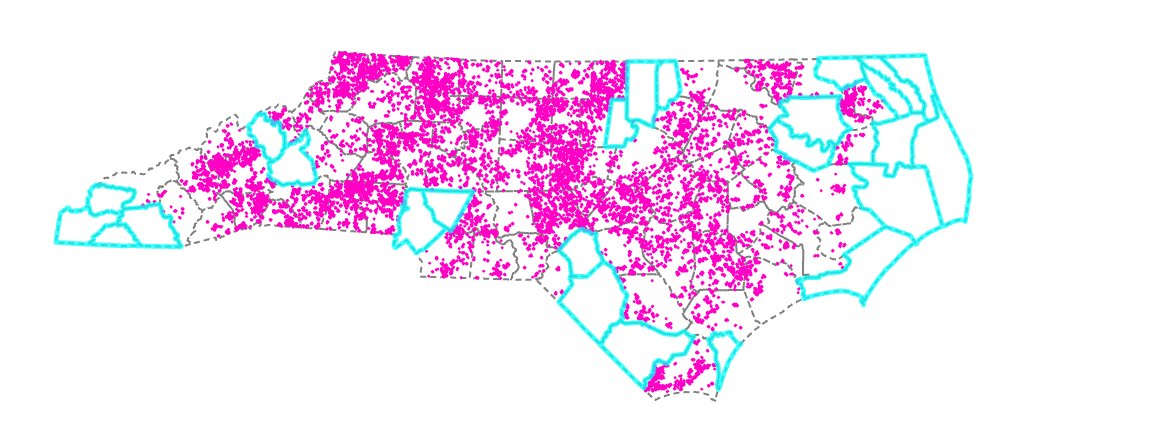 10
Statewide VAD Layer
Data Issues
91 Counties with VAD Ordinance
75  of the 91 Counties have VAD Spatial Data available
16 of the 91 Counties do not have VAD Spatial Data available
~60 Counties with County Spatial Data that are unreliable
11
Statewide VAD Layer
16 Counties without VAD Spatial Data
12
Statewide VAD Layer
Data Reliability and Unknowns
We are coordinating with Dept of Agriculture  and Counties to address issues
Published GIS data has errors/omissions/no symbology
Statewide Map updated only one time a year via a voluntary survey
No established procedures for publishing County VAD spatial data
Update occurrences and schedule unknown
13
Statewide VAD Layer
ATLAS Search
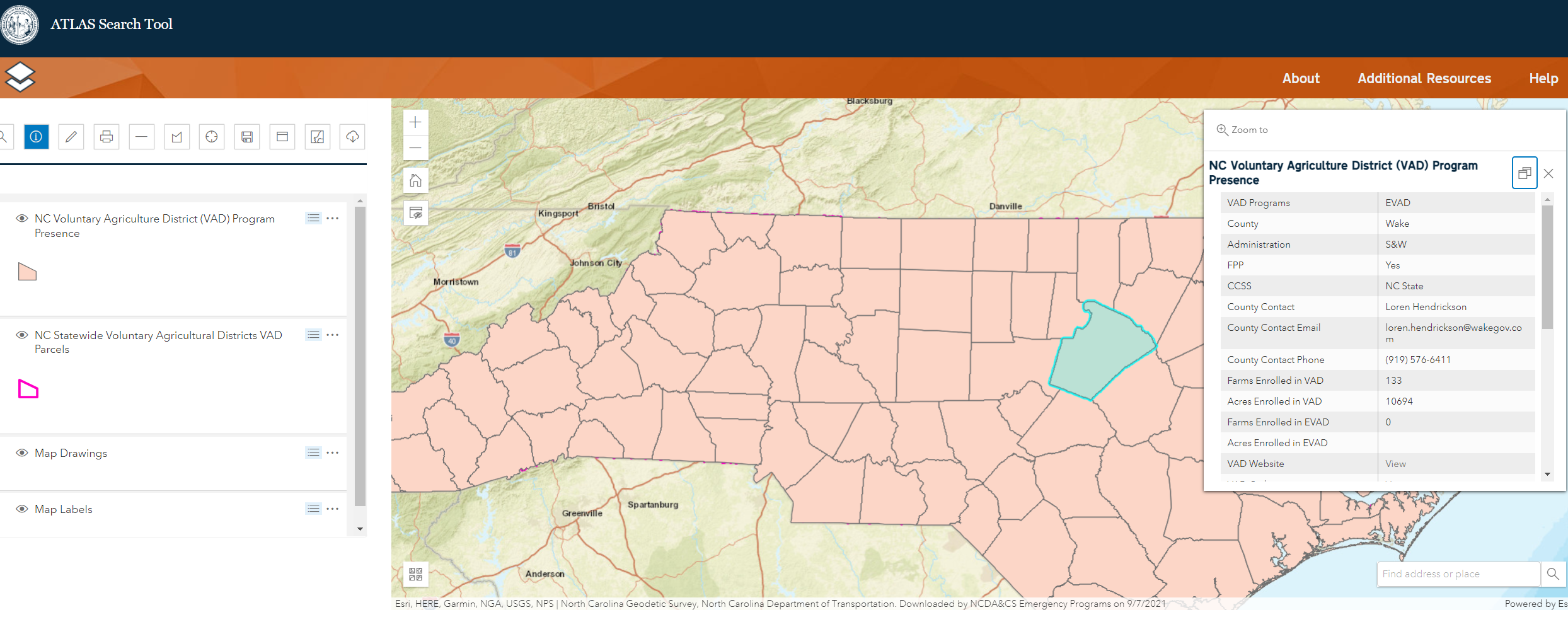 14
Statewide VAD Layer
ATLAS Search
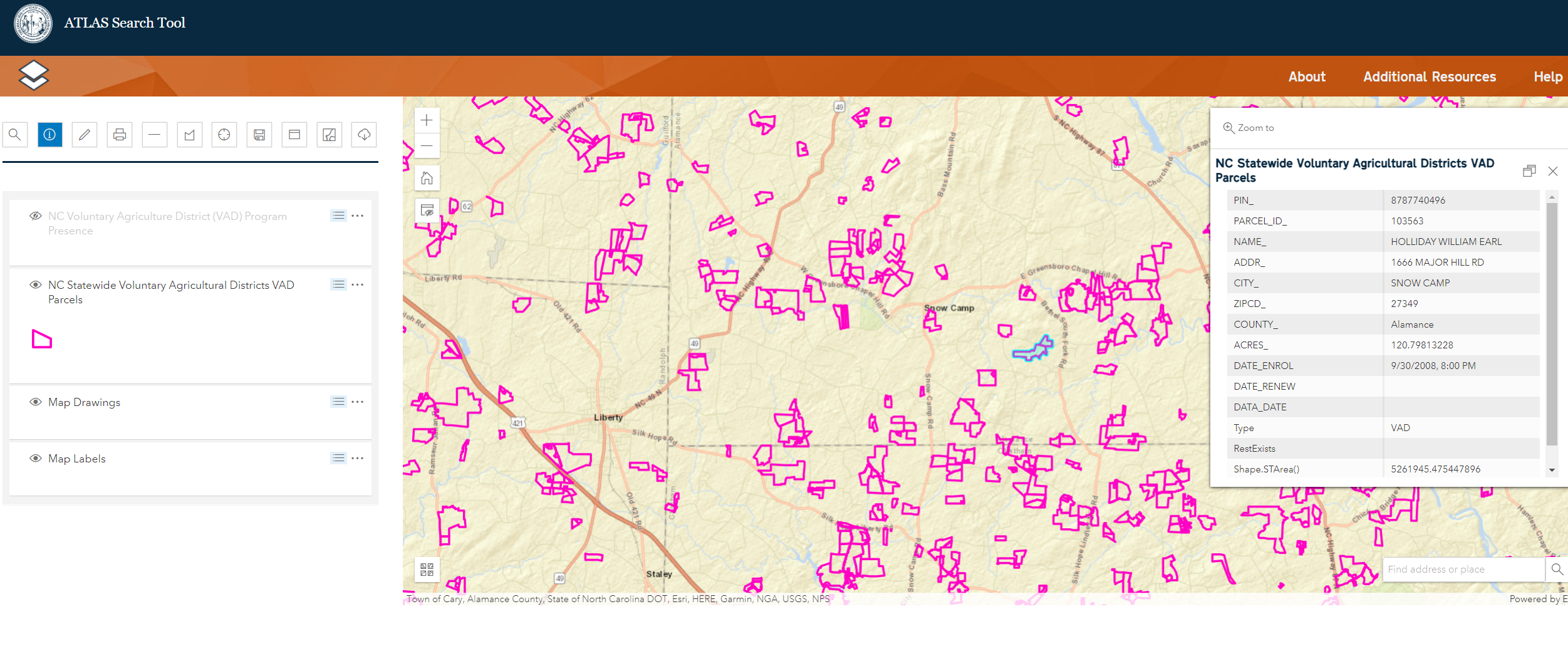 15
Statewide VAD Layer
ATLAS Screening
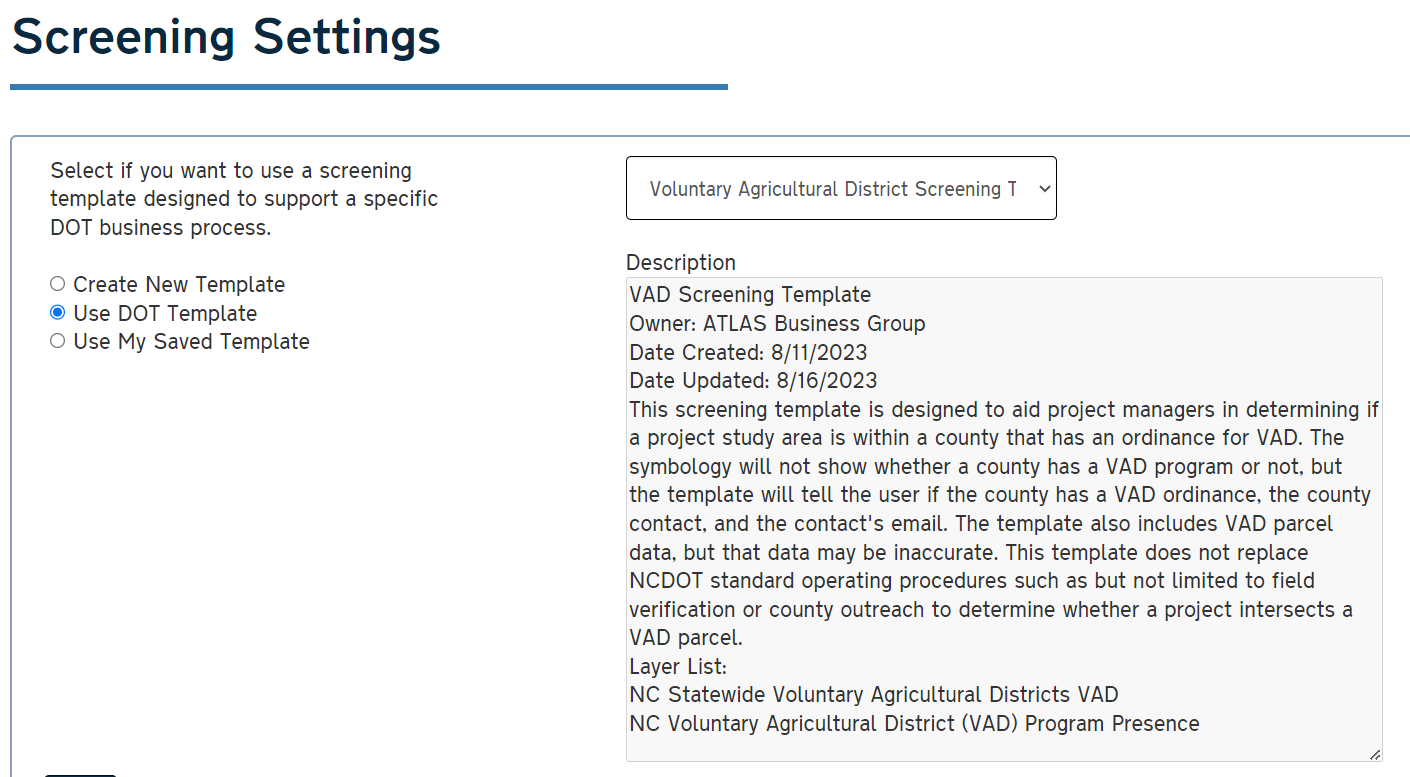 16
Statewide VAD Layer
ATLAS Screening
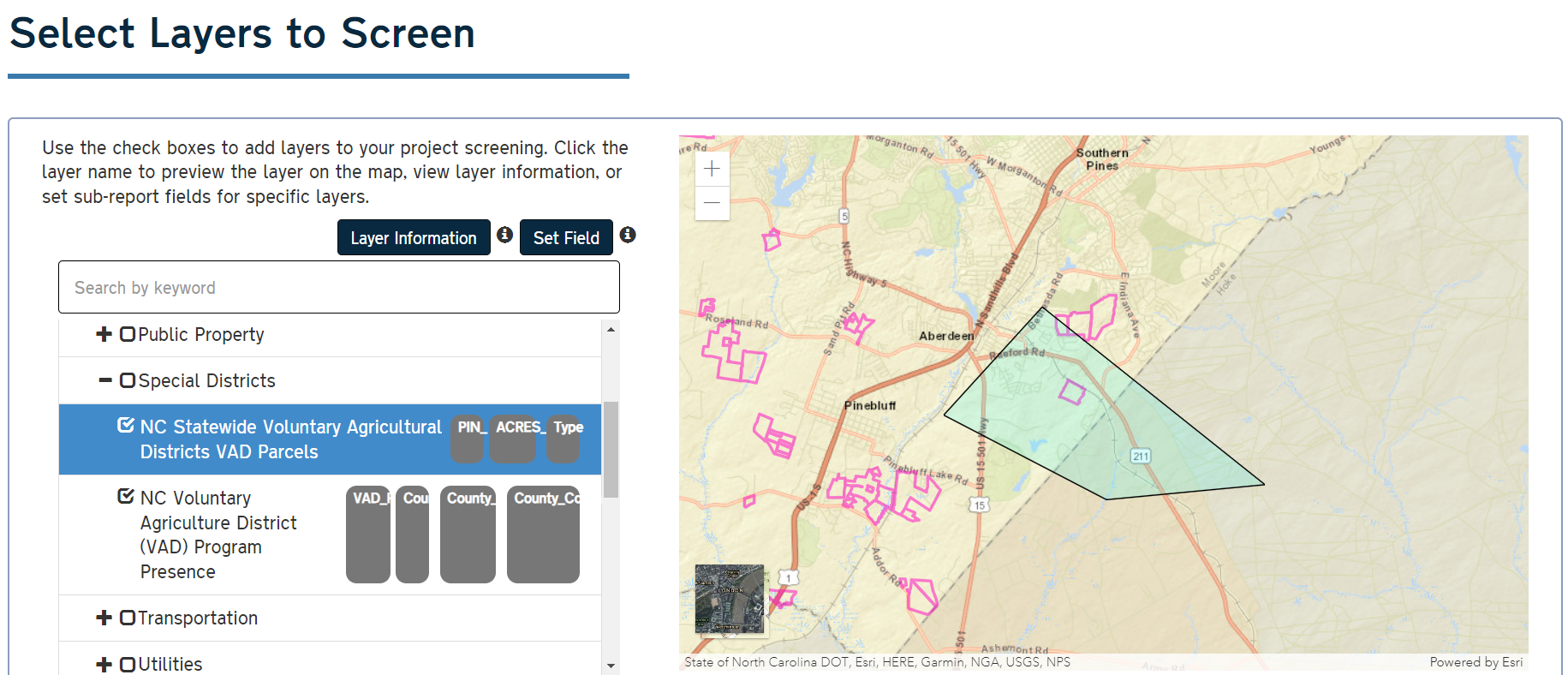 17
Statewide VAD Layer
ATLAS Screening
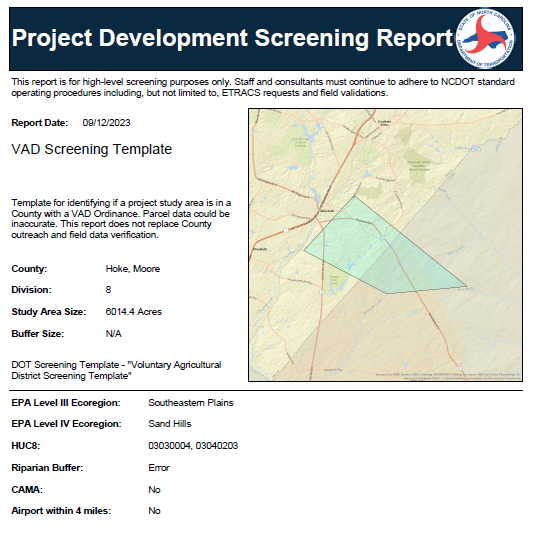 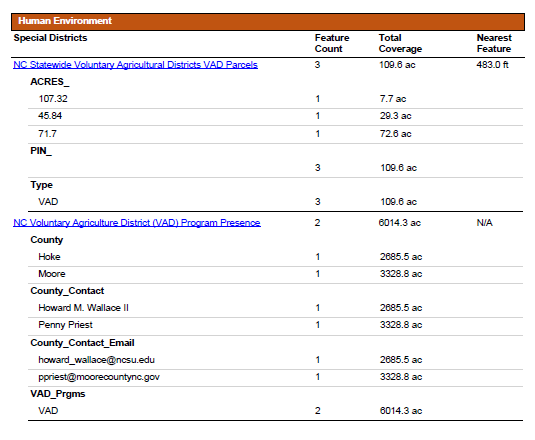 18
Other slide variations are available. Select Insert above and choose “new slide” to see all the options.